BILC Seminar | Vilnius 2021Organising and boosting self-directed learning
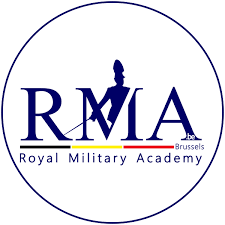 Silke Gommers | English teacher
Royal Military Academy Belgium
The Royal Military Academy
+/- 800 students
2 main tracks
Polytechnics (POL)
Social and Military Sciences (SSMW)
3 bachelor years + 1 or 2 master years
English department
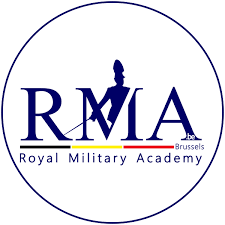 Curriculum
ENGLISH
legal prerequisite: 3232
DUTCH or 
FRENCH
6 attempts
no entrance exam = 0000 - 3333
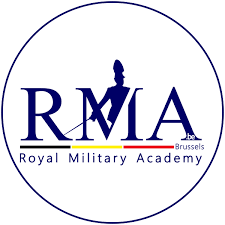 Course books
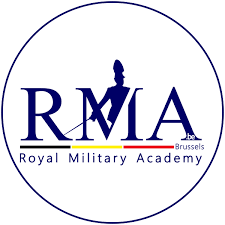 Courses
Wide range of entry levels
Shift: achievement testing           proficiency testing
Skill-specific courses
Small groups
Different number of hours of English:
Format training
Intrinsic skill training
Individual portfolio work
…
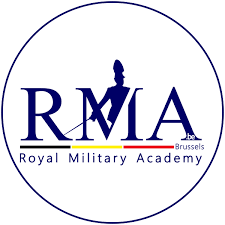 Individual portfolio work
2 or 3 skill-specific assignments per week
+/- 45-60 min per assignment
Weekly feedback

Listening 		Portfolio
Speaking 		Individual speaking sessions
Reading 		Portfolio
Writing 		Assignments
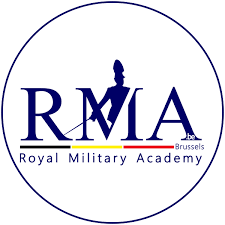 Listening portfolio
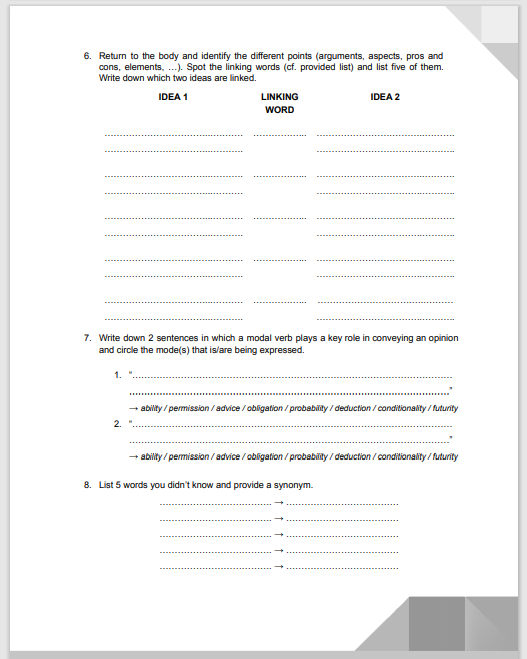 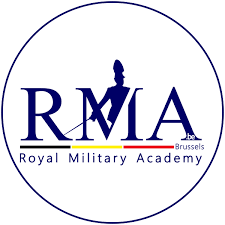 Speaking sessions
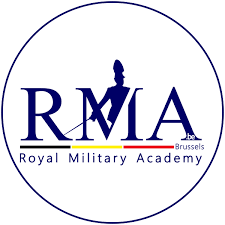 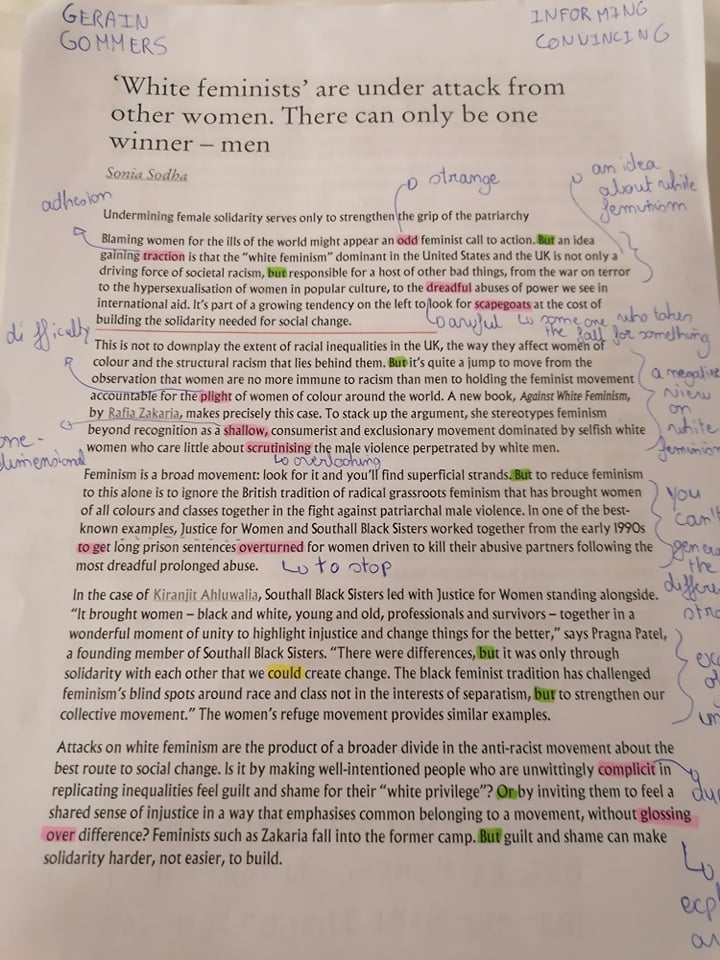 Reading portfolio
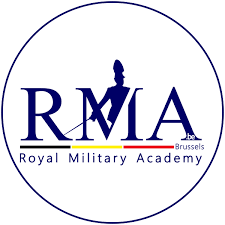 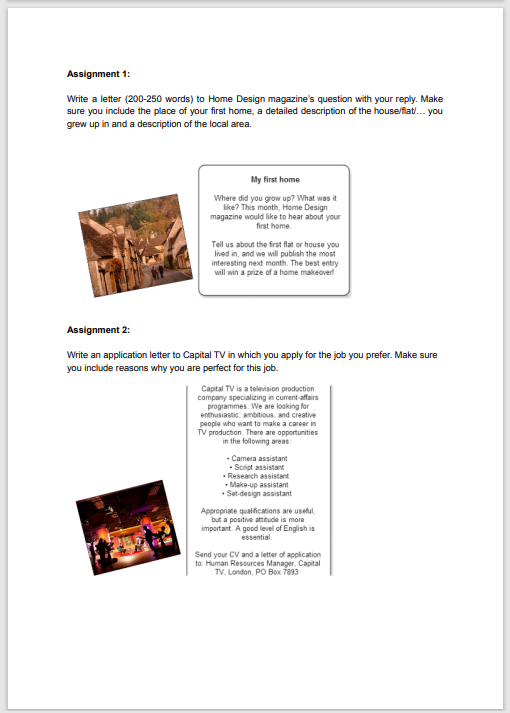 Writing assignments
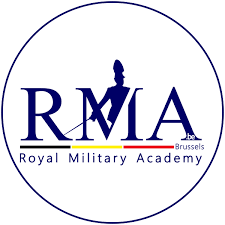 Lessons learnt so far
Portfolio work > reading / listening logs
Strict follow-up
Increase of workload
Complex schedule
Positive feedback from the students
Combination with online teaching
…
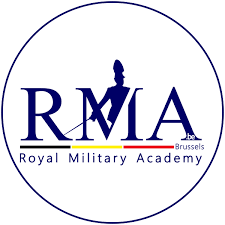 Challenges
Workload 
Complexity of our redesigned methods
Perception of the students (short vs. long term effects)
Wide range of entry levels 
Limits of skill-oriented learning and teaching
Decay of passive skills in general
Teaching reading/listening comprehension
…
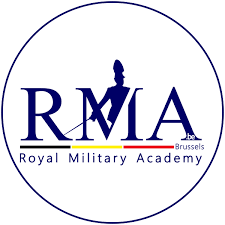 Questions?
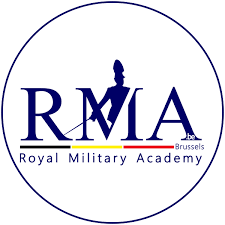